Merhaba sevgili Öğrenciler, Hoş Geldiniz!
Yüksel DALGACI
Fen Bilimleri Öğretmeni
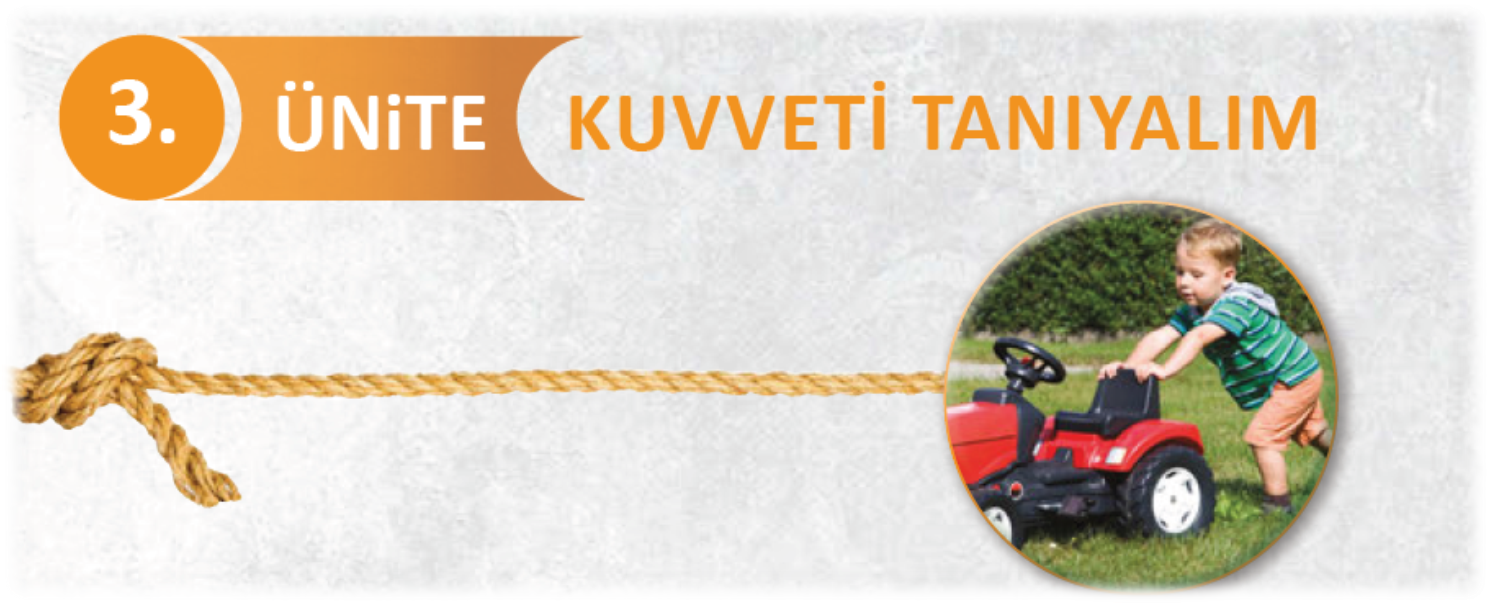 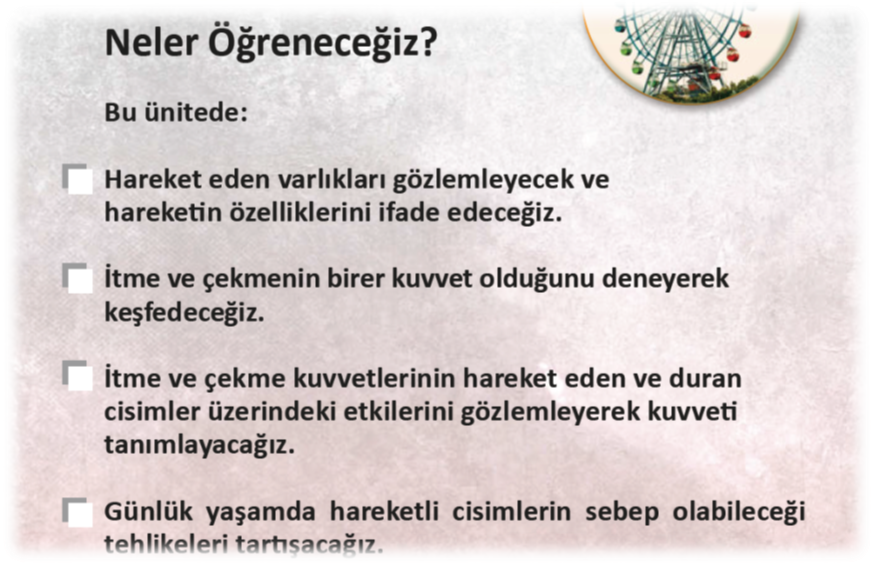 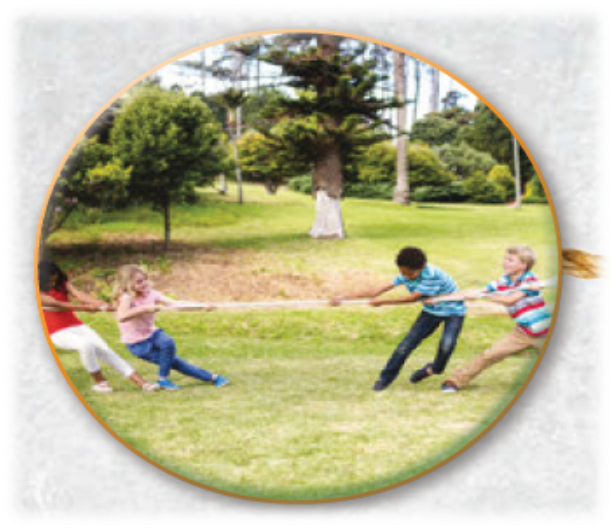 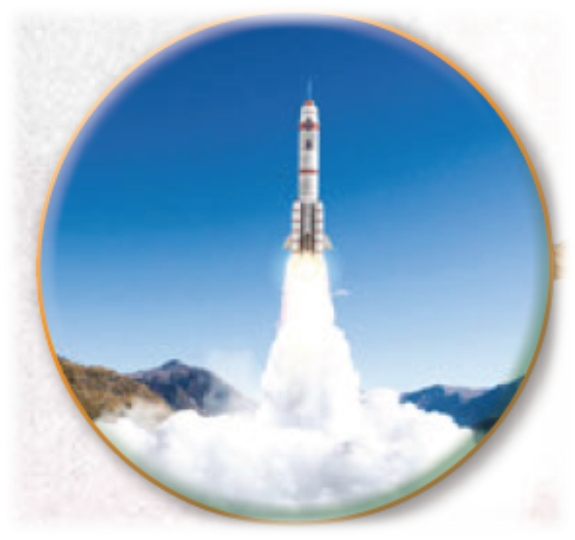 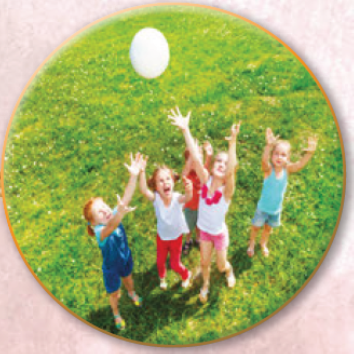 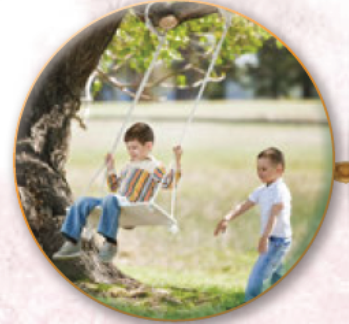 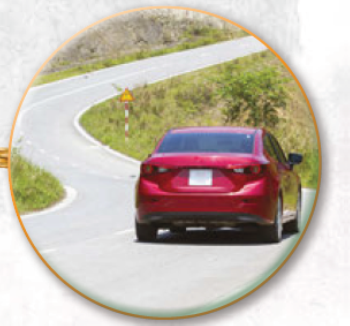 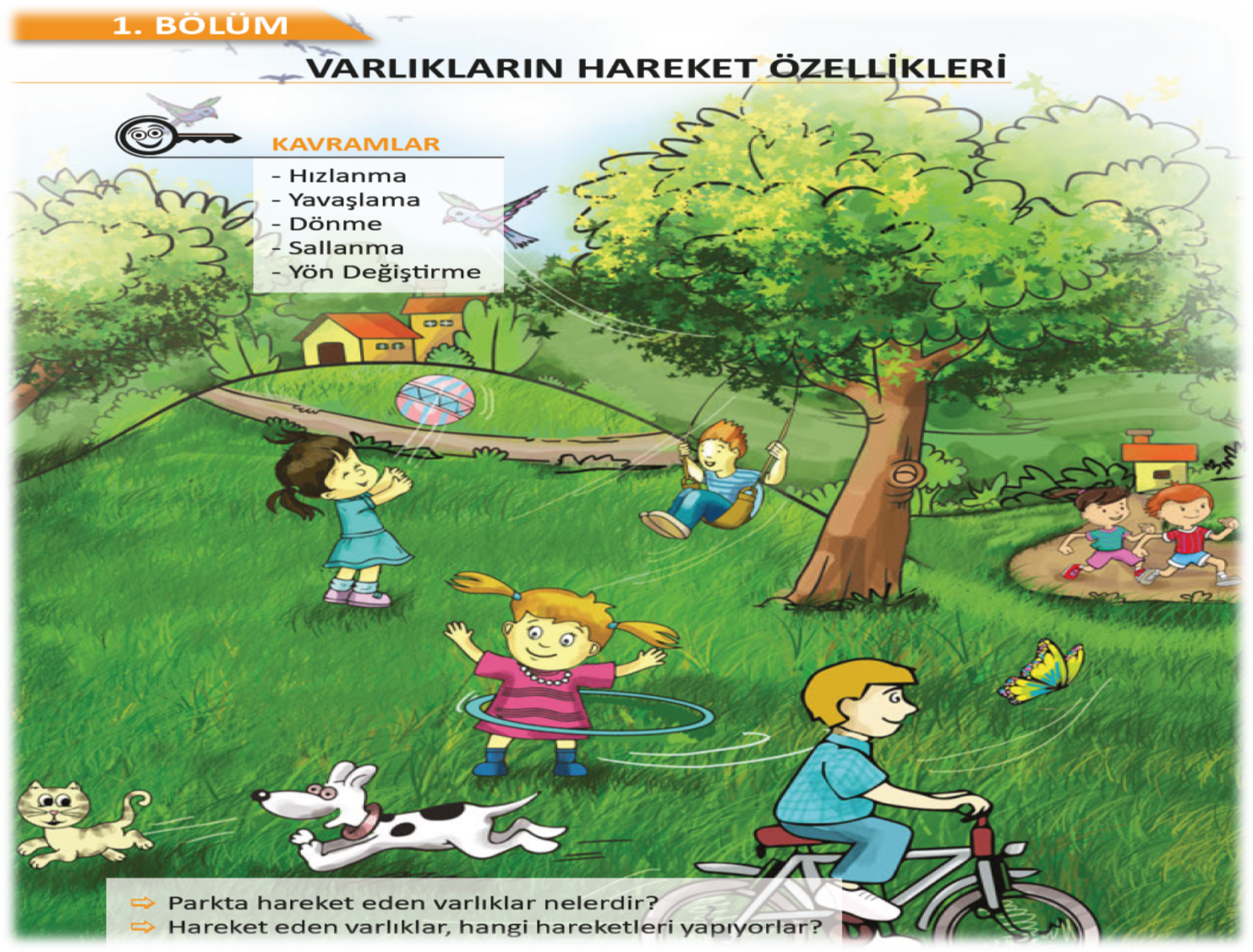 HAREKET ETME
Gün içerisinde birçok hareket yaparız. 
Yürümek, koşmak, zıplamak, yemek yemek
veya oyun oynamak yaptığımız hareketlere örnektir.
Çevremizi incelediğimizde; insanların, hayvanların, arabaların, uçakların ve
birçok varlığın hareket ettiğini görürüz.
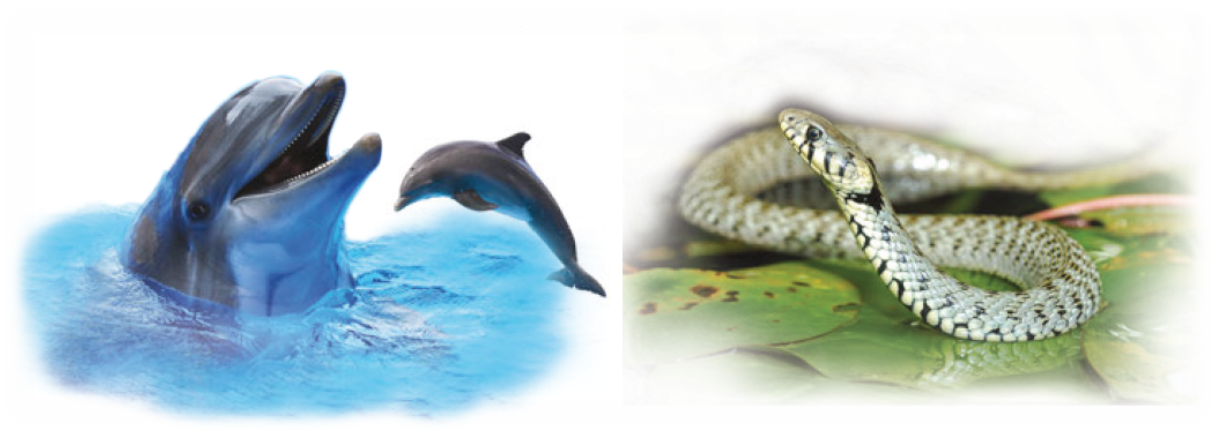 HAREKET ETME
HAREKET ETME
HIZLANMA YAVAŞLAMA
HIZLANMA YAVAŞLAMA
YÖN DEĞİŞTİRME
YÖN DEĞİŞTİRME
SALLANMA
SALLANMA
DÖNME
DÖNME
ÖZETLERSEK
BENİ İZLEDİĞİNİZ İÇİN TEŞEKKÜR EDERİM.
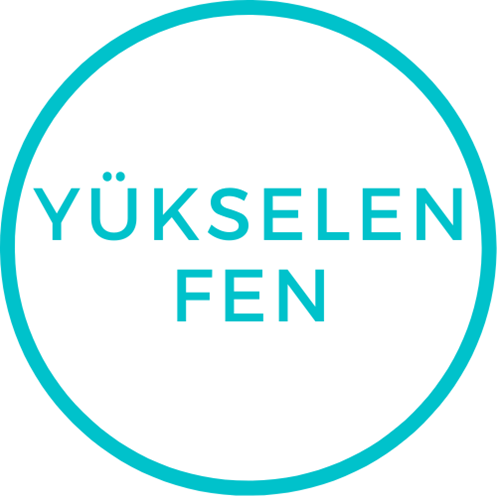 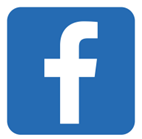 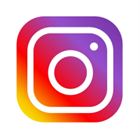 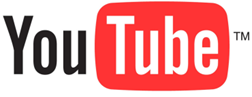